A Tight Security Proof for SPHINCS+, Formally Verified
Manuel Barbosa (FCUP, INESC TEC & MPI-SP)
François Dupressoir (University of Bristol)
Andreas Hülsing (TU/e & SandboxAQ)
Matthias Meijers (TU/e & SandboxAQ)
Pierre-Yves Strub (PQShield)
Context
A Tight Security Proof for SPHINCS+, Formally Verified | Context
2
SPHINCS+
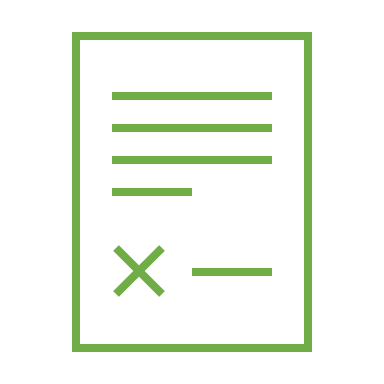 Stateless hash-based digital signature scheme
Post-quantum
Standardized as SLH-DSA (by NIST in FIPS 205)


Mistake in security proof
Discovery: ~3 years after publication
Fix (on paper): ~2 years after discovery
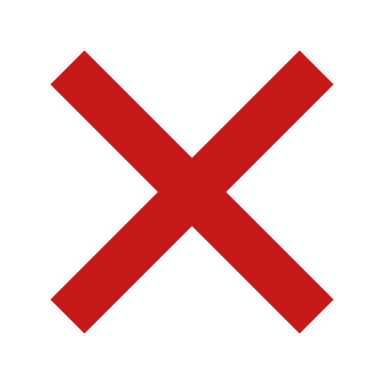 A Tight Security Proof for SPHINCS+, Formally Verified | Context | SPHINCS+
3
Computer-Aided Cryptography
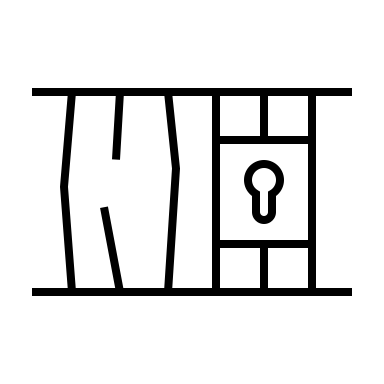 Cryptography is (increasingly) complex
Broken designs, proofs, and implementations

Alleviate through computers
Reduce complexity
Enforce rigor
Shift “trust”

EasyCrypt
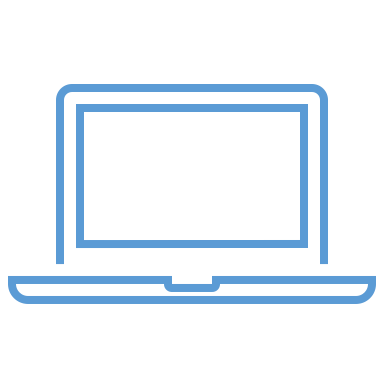 A Tight Security Proof for SPHINCS+, Formally Verified | Context | Computer-Aided Cryptography
4
Purpose and Contribution
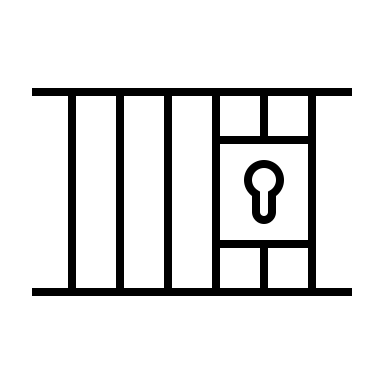 Increase confidence in security of SPHINCS+ 
Modularize and granularize security proof
Reuse existing artifacts
Formally verify reconstructed security proof
Generic relation between hash function properties(Bernstein and Hülsing, 2019)

Facilitate future formal verification
Libraries: binary/Merkle trees and hash functions
Other: novel proof technique (with reusable results)
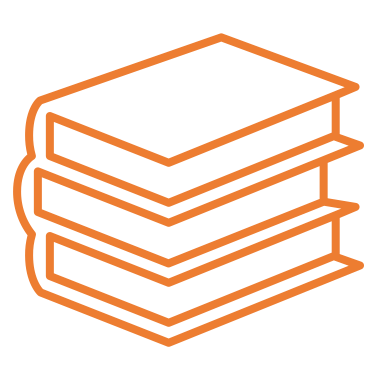 A Tight Security Proof for SPHINCS+, Formally Verified | Context | Purpose and Contribution
5
Process
A Tight Security Proof for SPHINCS+, Formally Verified | Process
6
Objectives
Formally verify security proof for SPHINCS+ 
EUF-CMA
Hash function properties
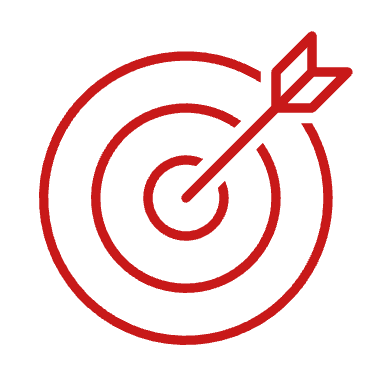 A Tight Security Proof for SPHINCS+, Formally Verified | Process | Objectives
7
Approach
= Without Tool
= With Tool
A Tight Security Proof for SPHINCS+, Formally Verified | Process | Approach
8
Construct Proof – Scheme Overview
SPHINCS+: XMSSMT (one) + FORS (many) + message compression
Fixed-length variant of XMSSMT

XMSSMT: Tree of XMSS instances
“Hypertree” structure (size/time trade-off)
Used to sign public keys of FORS instances

FORS: “Forest” (sequence) of Merkle trees 
One instance per leaf of XMSSMT
Used to sign messages
A Tight Security Proof for SPHINCS+, Formally Verified | Process | Construct Proof – Scheme Overview
9
Construct Proof – Scheme Overview (XMSS)
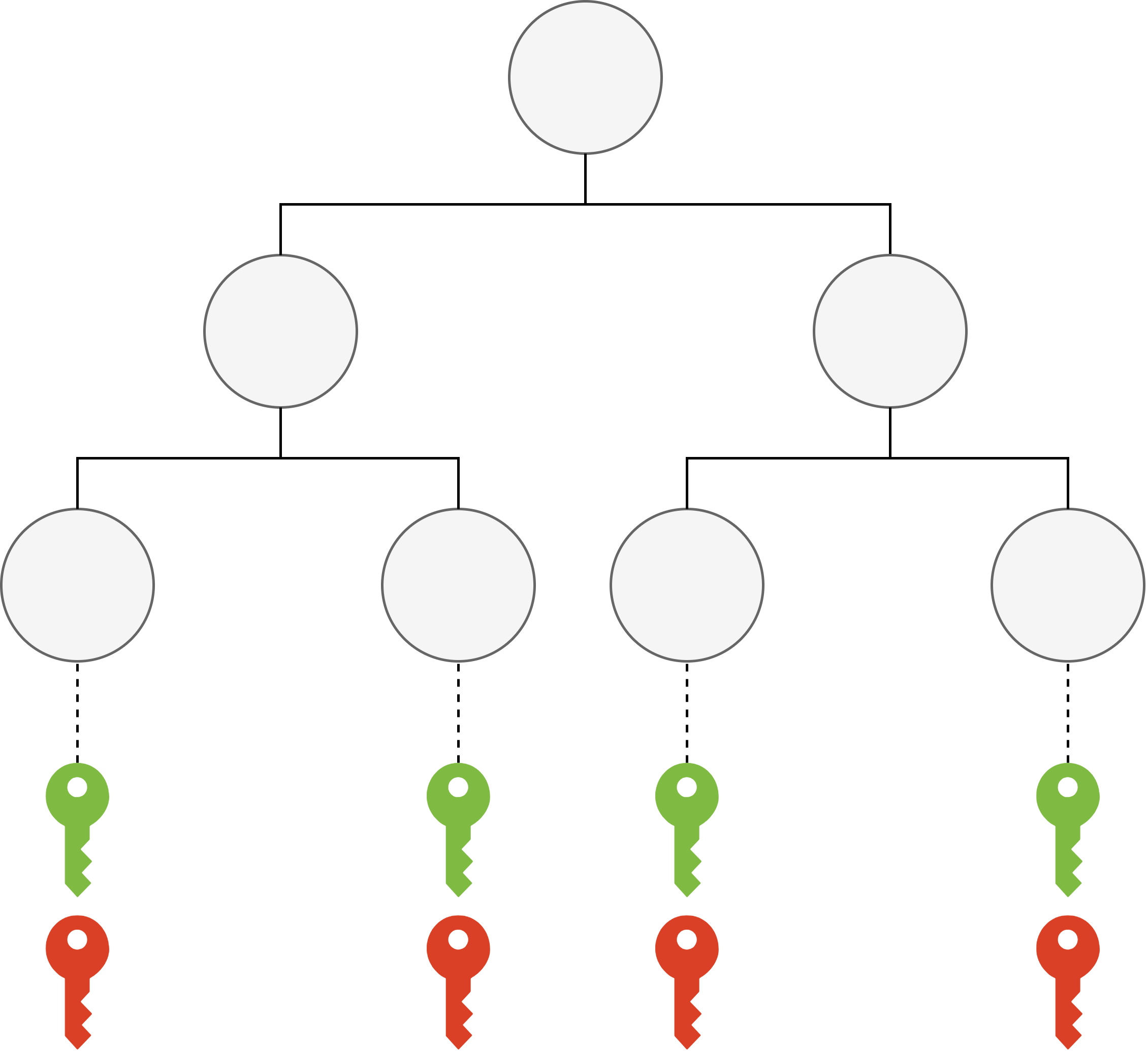 Merkle tree + OTS (Winternitz)

Signature
(W)OTS signature
Authentication path
Combine and Hash
Key Compression
(W)OTS Public Key
(W)OTS Secret Key
A Tight Security Proof for SPHINCS+, Formally Verified | Process | Construct Proof – Scheme Overview (XMSS)
10
Construct Proof – Scheme Overview (XMSSMT)
Tree of XMSS instances
Bottom instances sign “messages”(SPHINCS+: FORS public keys)
Intermediate instances sign rootsof instances below

Signature
XMSS signatures from instanceson path from signing instance to root instance
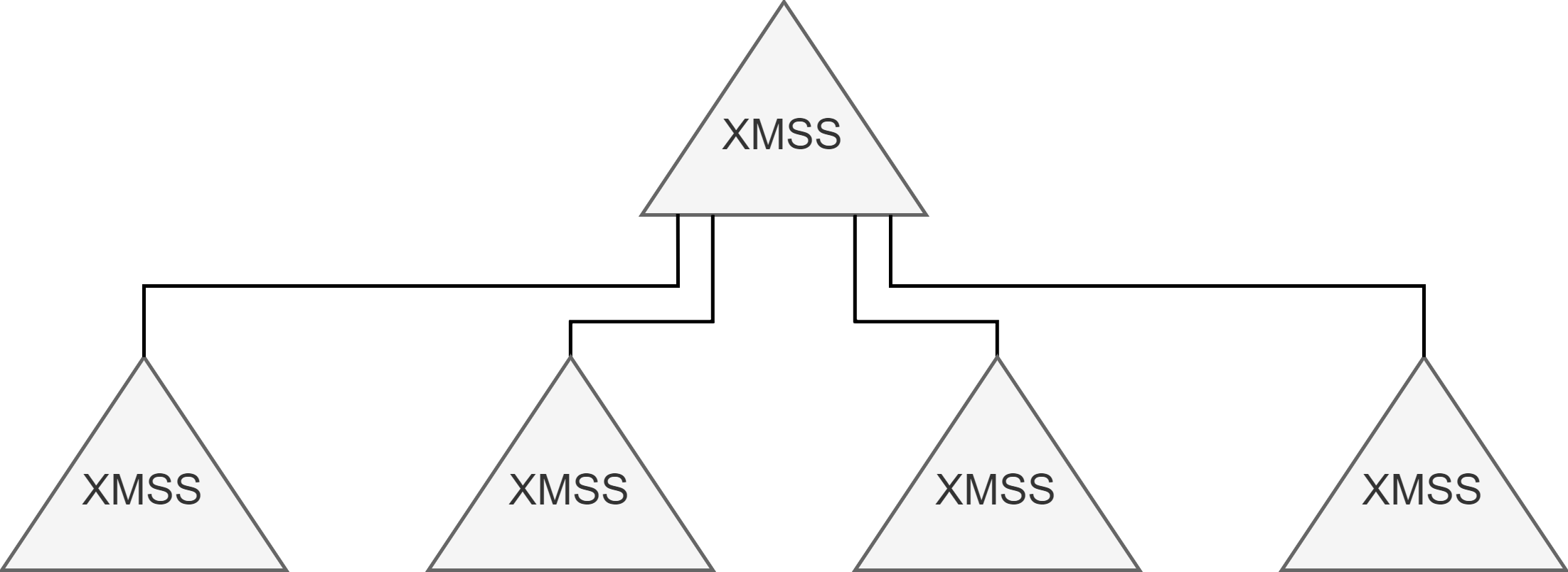 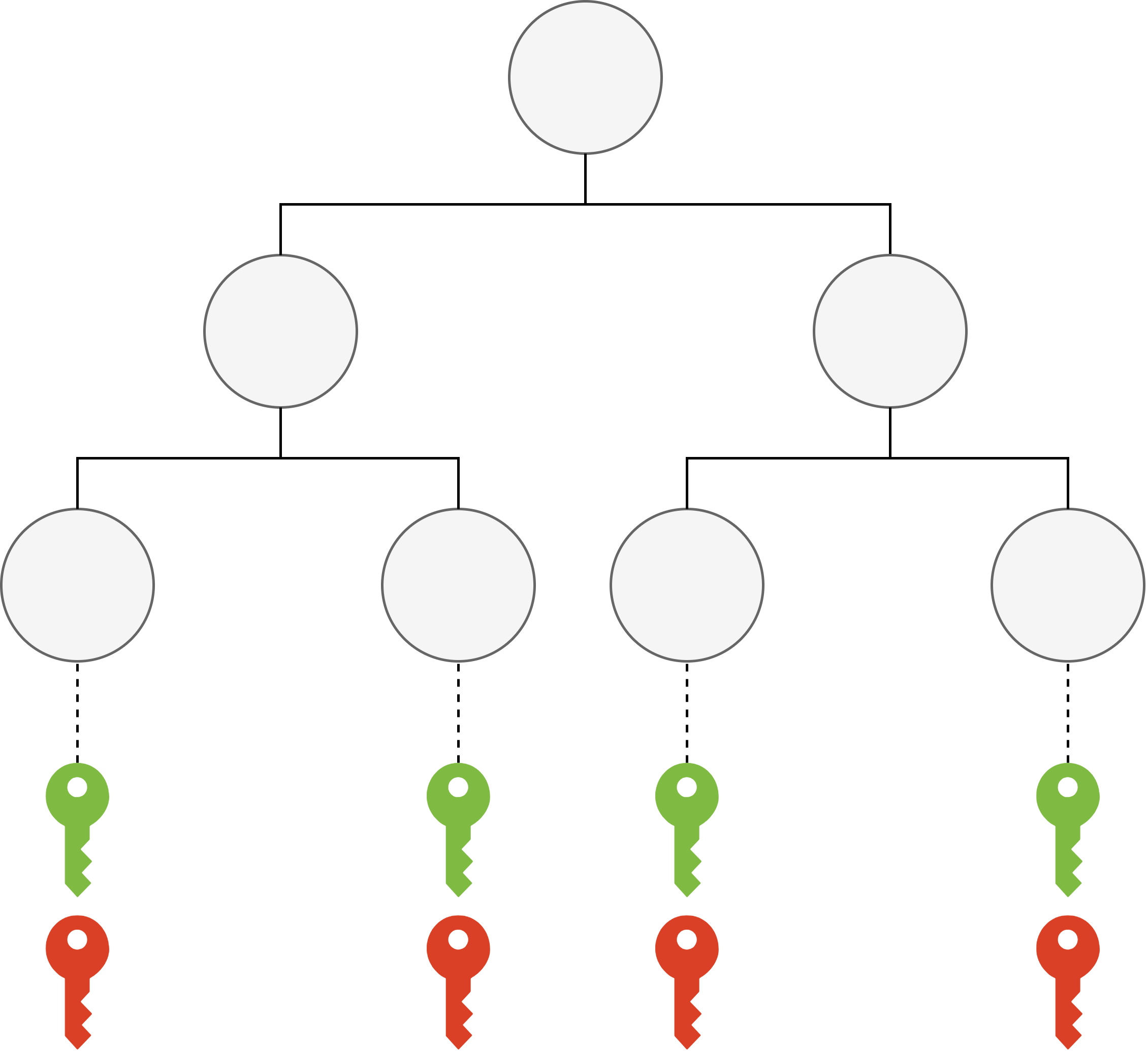 A Tight Security Proof for SPHINCS+, Formally Verified | Process | Construct Proof – Scheme Overview (XMSSMT)
11
Construct Proof – Scheme Overview (SPHINCS+)
XMSSMT + FORS (+ message compression)
Message compression determinesFORS instance
FORS instance signs message
XMSSMT signs FORS public key

Signature
FORS signature (on message)
XMSSMT signature (on FORS public key)
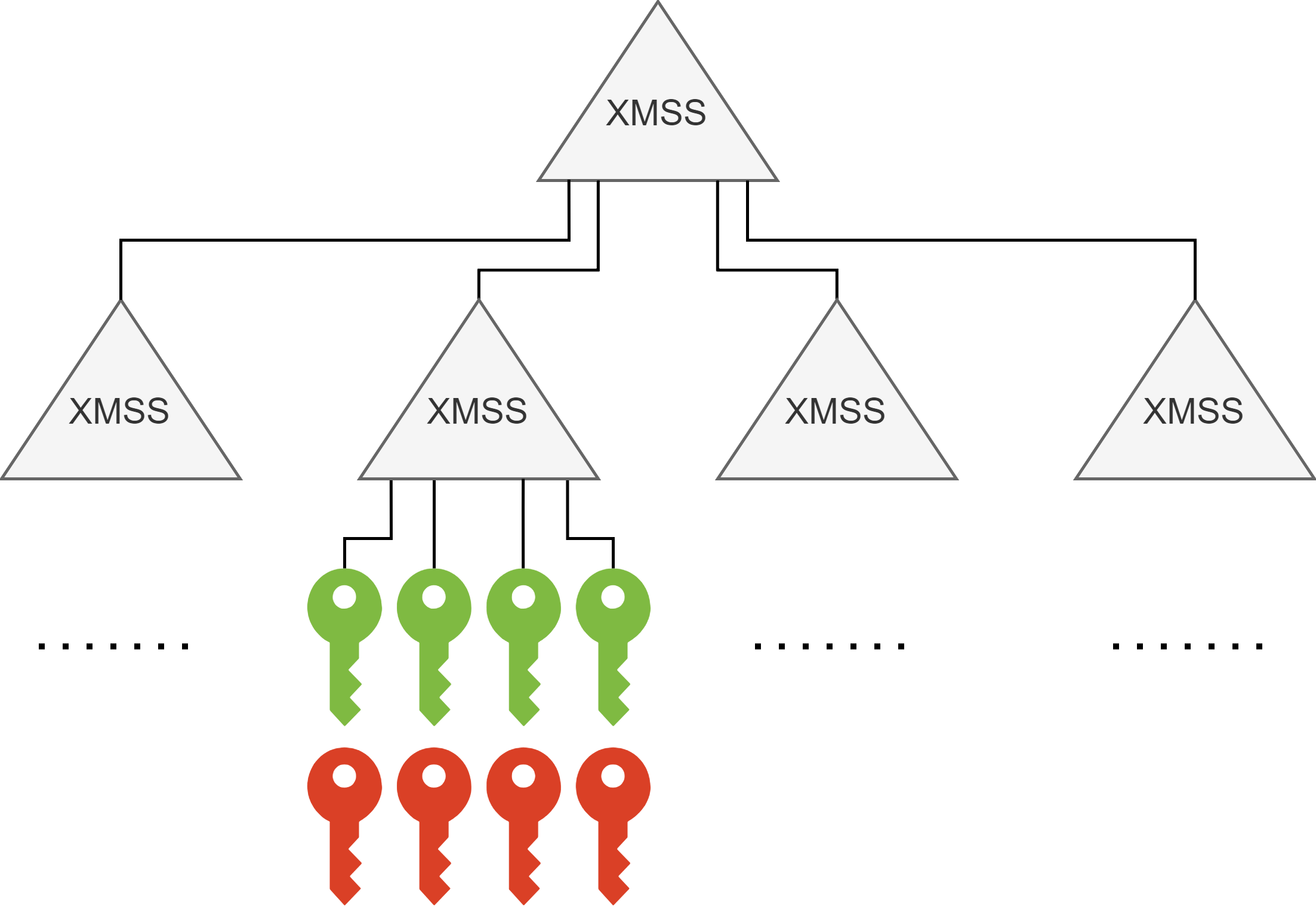 Sign Root
Sign Public Key
FORS Public Key
FORS Secret Key
A Tight Security Proof for SPHINCS+, Formally Verified | Process | Construct Proof – Scheme Overview (SPHINCS+)
12
Construct Proof – Modularization
Multi-instance FORS (M-FORS)
Includes message compression
Manages all FORS instances
 
SPHINCS+: XMSSMT + M-FORS
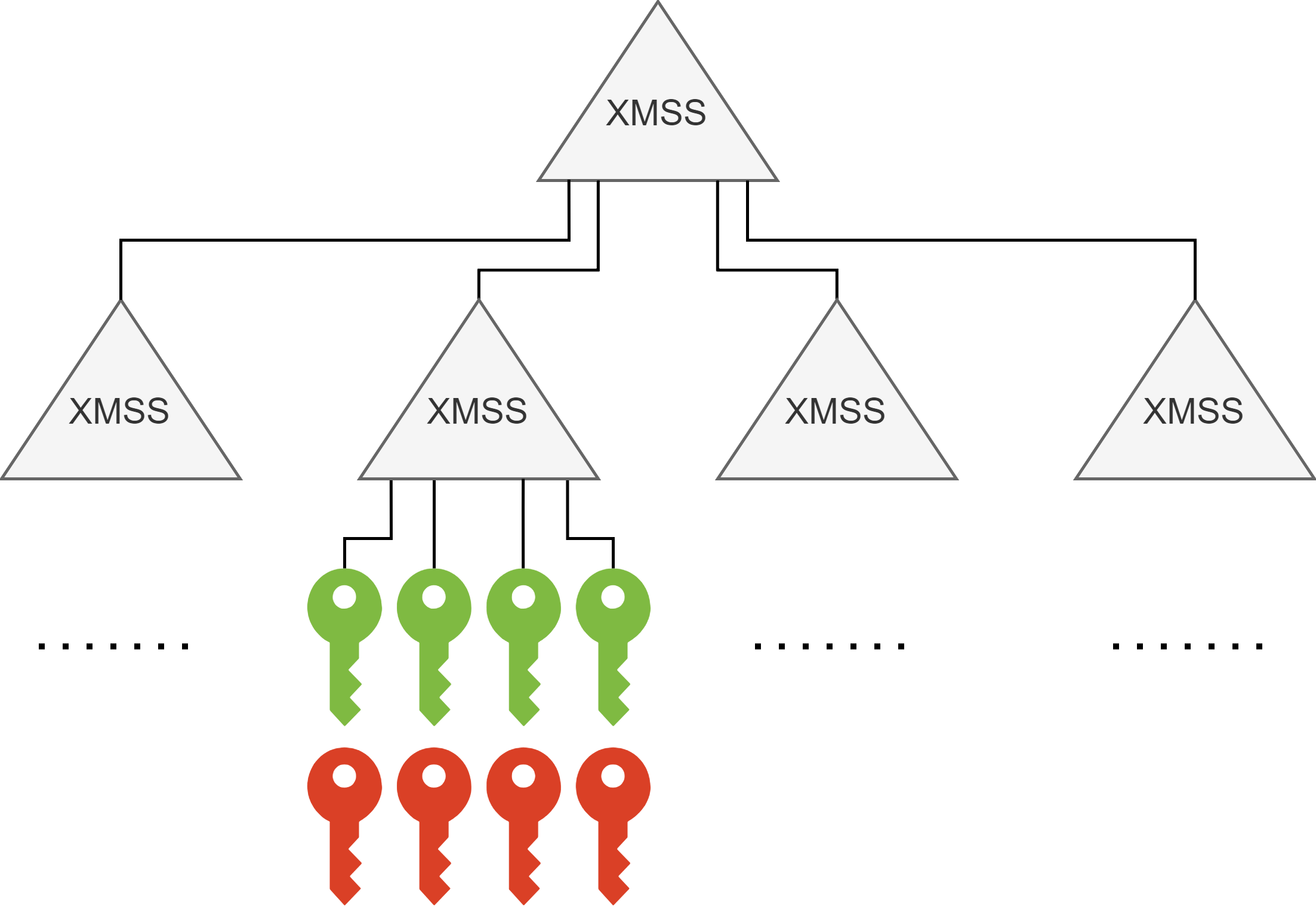 XMSSMT
M-FORS
A Tight Security Proof for SPHINCS+, Formally Verified | Process | Construct Proof – Modularization
13
Construct Proof – Proof Structure
Previous
Work
Generic Relation
A Tight Security Proof for SPHINCS+, Formally Verified | Process | Construct Proof – Proof Structure
14
Formalize Context and Proof Steps
Context
Parameters
Types, functions, and distributions (binary/Merkle trees)
Schemes

Proof Steps
Security notions and hardness assumptions (hash functions)
Adversary classes and reduction adversaries
Games
Probability statements
A Tight Security Proof for SPHINCS+, Formally Verified | Process | Formalize Context and Proof Steps
15
Formally Verify Proof
Fixed-Length XMSSMTEUF-NAGCMA
M-FORSEUF-CMA
Leaf hash
Granular, multi-dimensional analysis
Complex conditional probability


(Fixed-length) XMSSMT and M-FORS
Node-by-node construction ofentire structure (through oracle calls)
Authentication path collisions
Leaf HashOpenPRE
Leaf HashDSPR
Leaf HashTCR
A Tight Security Proof for SPHINCS+, Formally Verified | Process | Formally Verify Proof
16
Future Work and Summary
A Tight Security Proof for SPHINCS+, Formally Verified | Process | Future Work and Summary
17
Future Work
Hash function instantiations/properties

Formally verified implementations

EasyCrypt (Formosa Crypto project*)
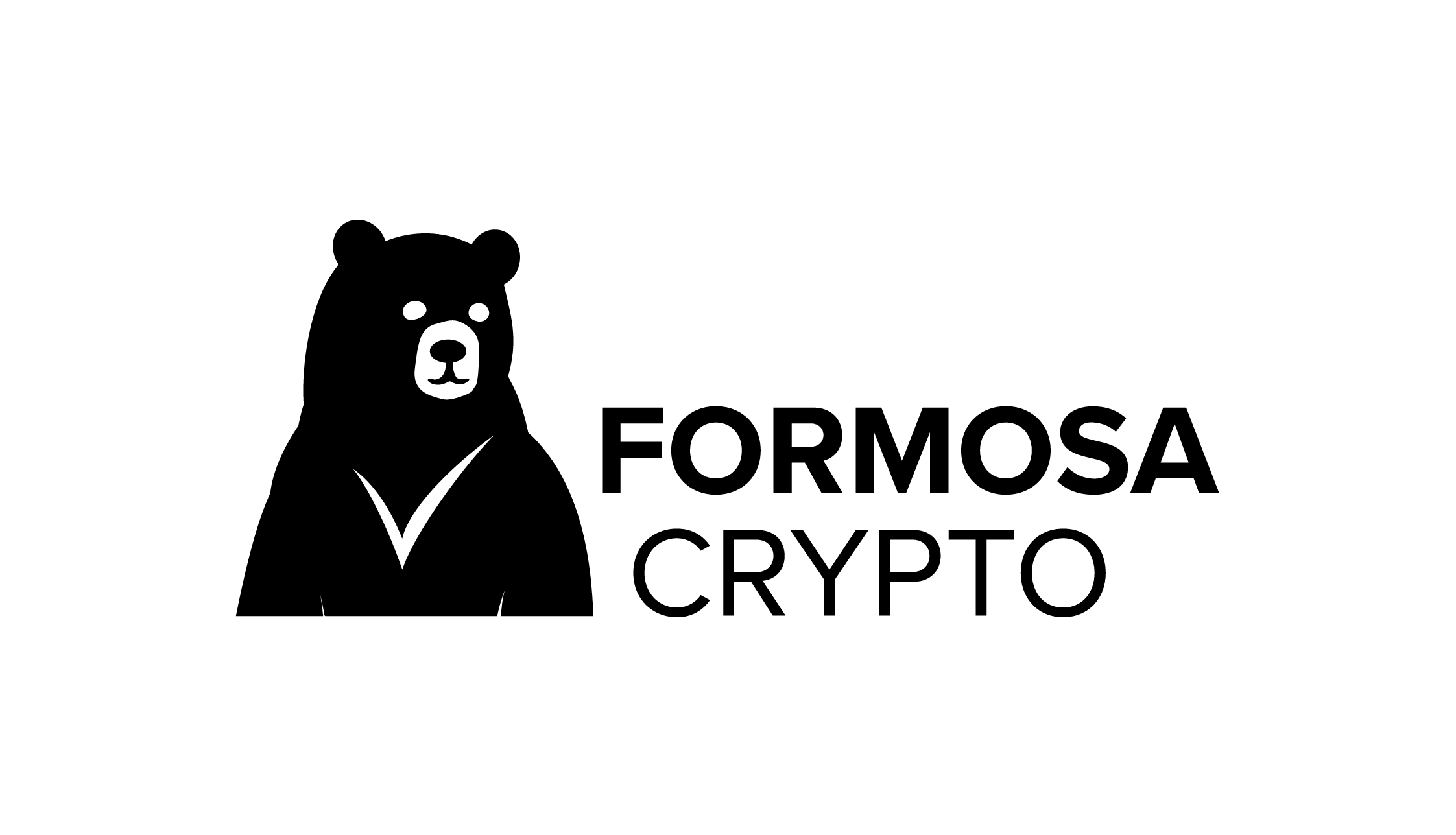 *For more information, see formosa-crypto.org
A Tight Security Proof for SPHINCS+, Formally Verified | Process | Future Work and Summary | Future Work
18
Summary and Statistics
Formally verified security proof for SPHINCS+ 

New/Improved EasyCrypt libraries and novel proof technique

Effort
1 main and 4 support/guiding, part-time for about 7 months(excluding reused artifacts)

Output
~17000 lines of EasyCrypt code (excluding reused artifacts)
A Tight Security Proof for SPHINCS+, Formally Verified | Process | Future Work and Summary | Summary and Statistics
19
Questions?